November 9-10, 2020 | MARKETS COMMITTEE
Third FERC Order 841 Compliance Filing
Jennifer Wolfson
413.540.4663 | jwolfson@iso-ne.com
WMPP ID:
129
Third FERC Order 841 Compliance Filing
Proposed Effective Date: Q1 2021 and January 1,  2026
The ISO is proposing tariff changes to comply with two of the directives in FERC’s August 4, 2020 Order in the Order 841 proceeding:  
One set of changes addresses FERC’s concern that the tariff not create a barrier to entry, and will be effective Q1 2021
The other set of changes addresses FERC’s directive that the tariff include the bidding parameters the ISO will use to account for the state of charge and duration characteristics in the Day-Ahead Energy Market, and will be effective January 1, 2026
In addition, the ISO is proposing clean-up revisions in Appendix C of the tariff
In response to participant feedback, the ISO is proposing additional revisions to three of the definitions presented to the October Markets Committee meeting as part of the day-ahead state of charge changes
The ISO will be seeking a vote on the package of proposed revisions at today’s Markets Committee meeting and at the December 3, 2020 Participants Committee meeting
2
Overview of additional proposed revisions
The ISO is proposing additional revisions to three definitions; two definitions remain unchanged
The ISO is proposing additional changes to Initial State of Charge, Maximum State of Charge, and Minimum State of Charge
The Round Trip Efficiency and State of Charge definitions remain unchanged:
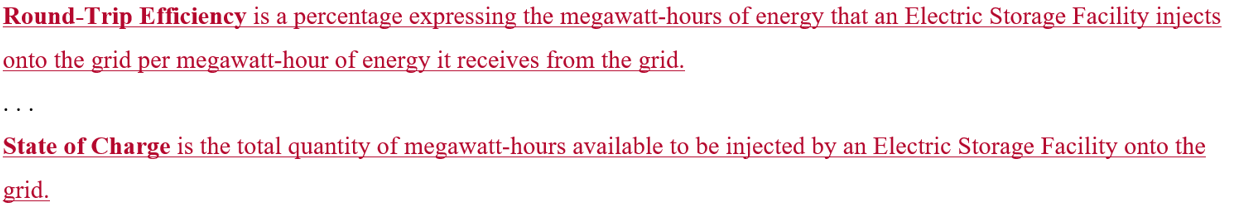 3
Additional revisions to Initial State of Charge
Several participants commented that a storage resource’s Initial State of Charge for the start of the next Operating Day cannot be known with certainty at the close of the Day-Ahead Energy Market and there may be little basis to form an expectation 
To acknowledge this uncertainty in the tariff, the ISO is proposing the following revision to the definition:
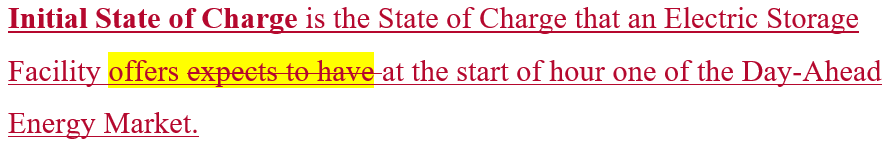 4
Additional revisions to Maximum and Minimum State of Charge
Order 841 states that Maximum State of Charge and Minimum State of Charge “may be either static values based on manufacturer specifications or dynamic values depending on the operational characteristics of the resource” P 215
Several participants have asked whether the ISO intends to limit Maximum and Minimum State of Charge to the physical value set by manufacturer specs, or whether the values will be dynamic, to reflect operational characteristics 
It is not the ISO’s intention that the parameters be limited to manufacturer’s specifications; rather, these parameters can reflect dynamic operational characteristics
To clarify that, the ISO is proposing to additional revisions to the two definitions
5
Additional revisions to Maximum and Minimum State of Charge, cont.
The additional proposed revisions are highlighted in yellow:
 


 


The ISO may include checks of these parameter values in eMarket to prevent gaming, infeasible dispatch, and/or inefficient pricing outcomes; this determination will be made closer to the January 1, 2026 implementation date
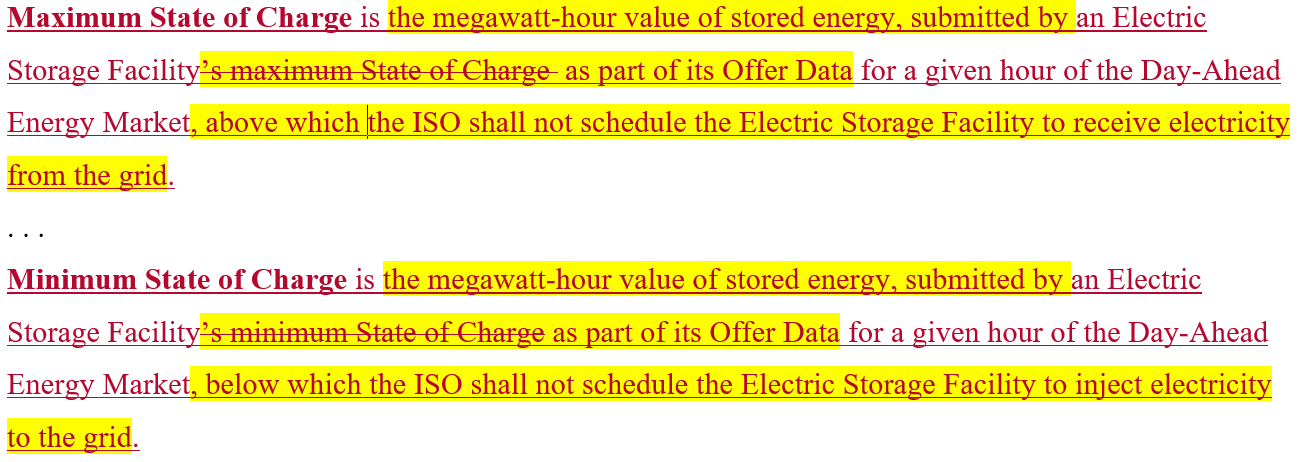 6
Conclusion
The ISO is proposing tariff changes in compliance with two of the directives in FERC’s August 4, 2020 Order in the Order 841 proceeding  
One set of changes addresses FERC’s concern that the tariff not create a barrier to entry, and will be effective Q1 2021
The other set of changes addresses FERC’s directive that the ISO include in its tariff the mechanism by which it will account for State of Charge and Duration Characteristics in the Day-Ahead Energy Market, and will be effective January 1, 2026
In addition, the ISO is proposing clean-up revisions in Appendix C of the Tariff
7
Stakeholder Schedule
8
9
Appendix
Summary of Proposed Tariff Revisions
10
Summary of Proposed Tariff Changes
11
Summary of Proposed Tariff Changes
12
Summary of Proposed Tariff Changes
13